OTKRIVANJE  KASNIH  ELEKTRIČNIH MIKROPOTENCIJALA  IZ  USREDNJENIH ELEKTROKARDIOGRAFSKIH  SIGNALA
Ivan Glogar
Mentor: doc. dr. sc. Andrej Novak
Fizički odsjek, Prirodoslovno-matematički fakultet, Zagreb
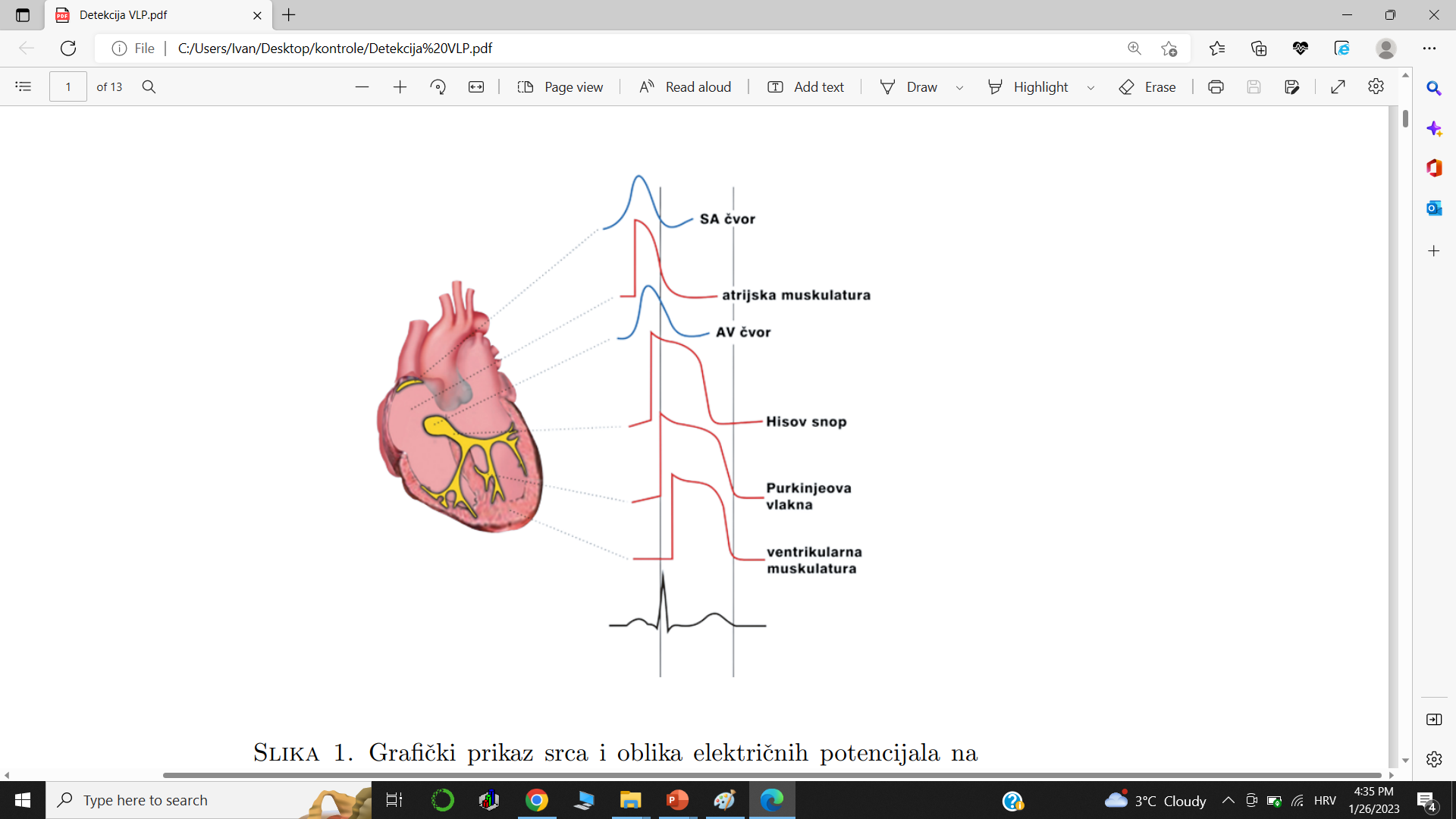 Živčani sustav srca i stvaranje EKG signala
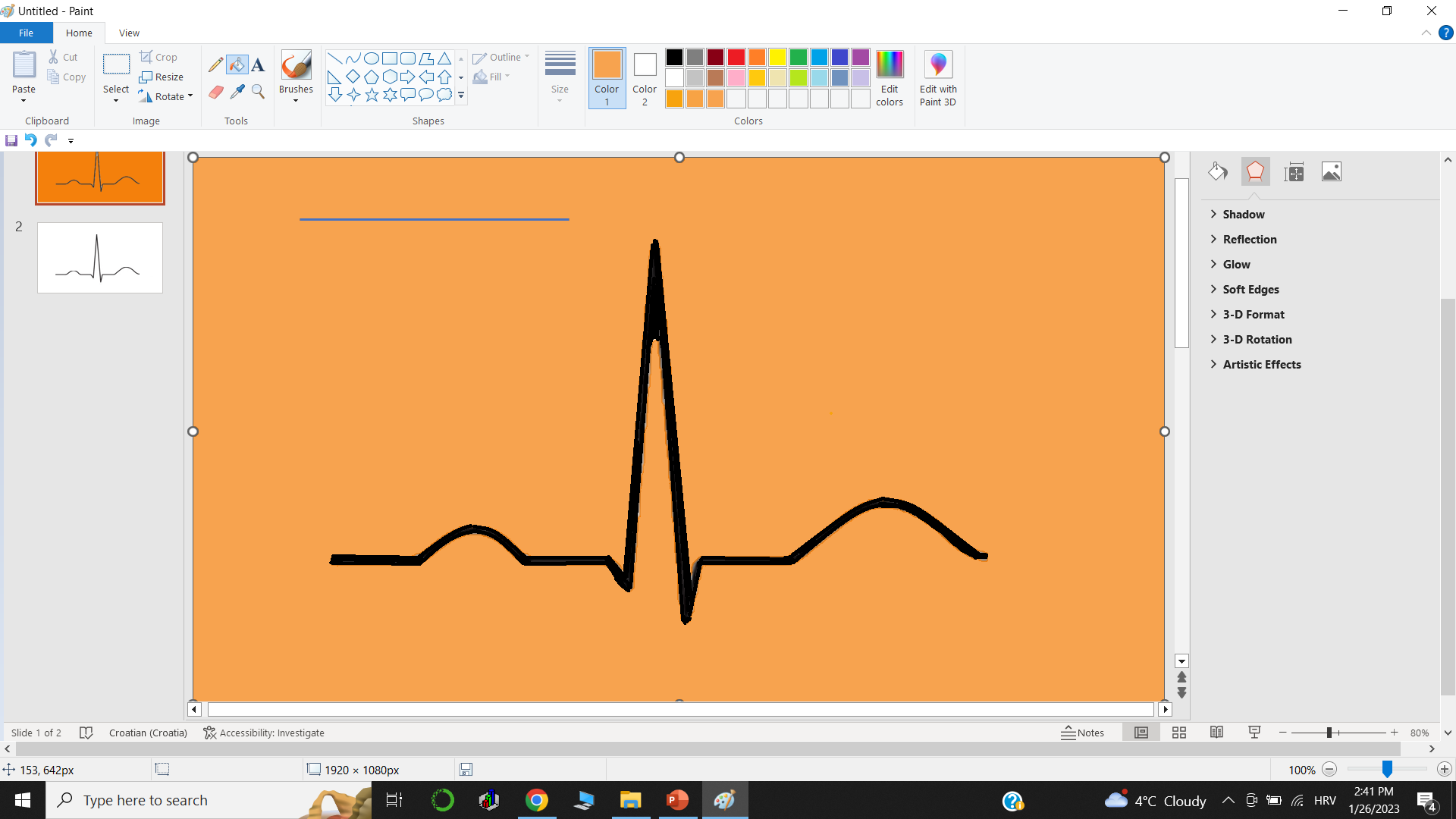 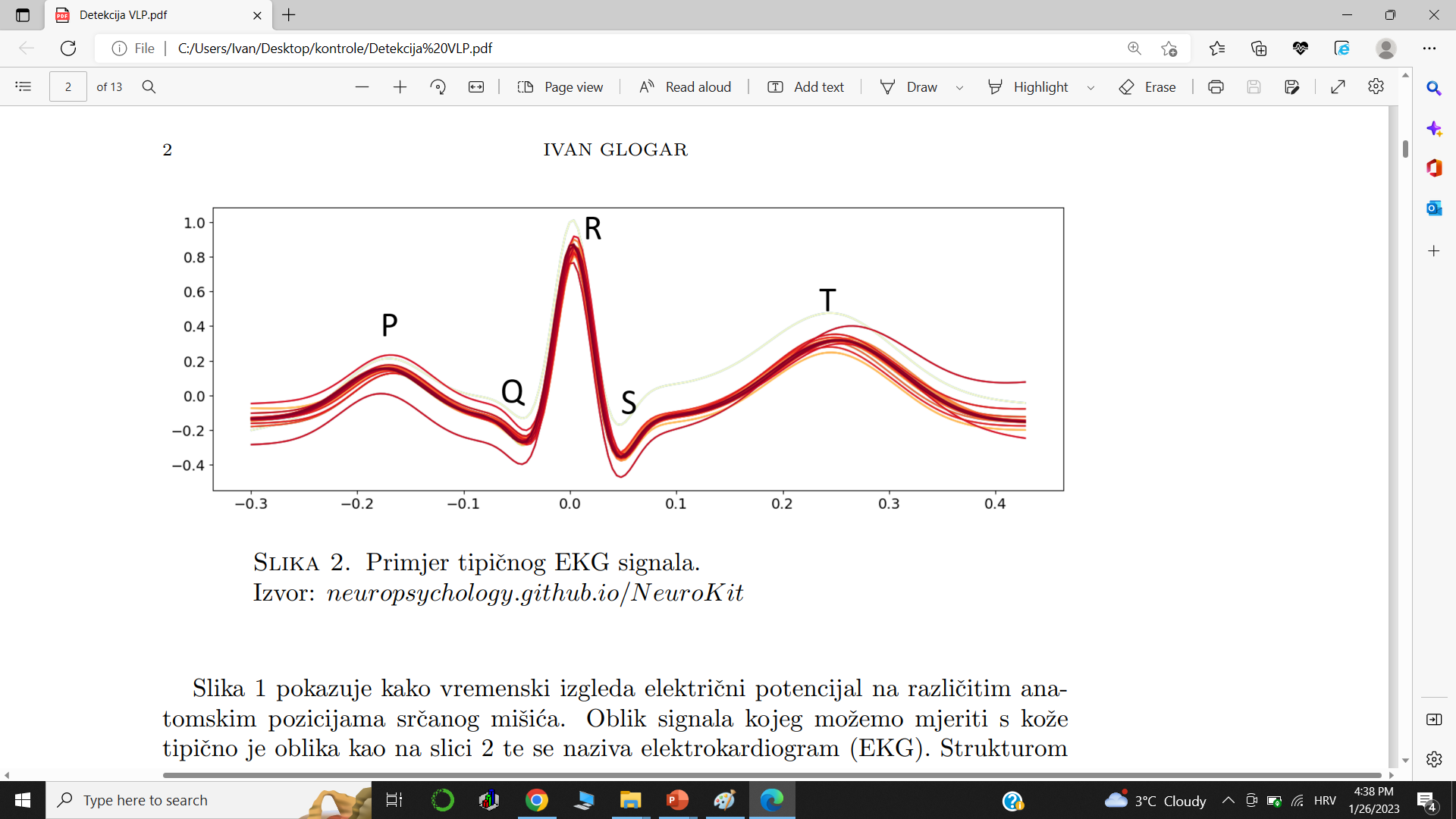 Primjer EKG signala
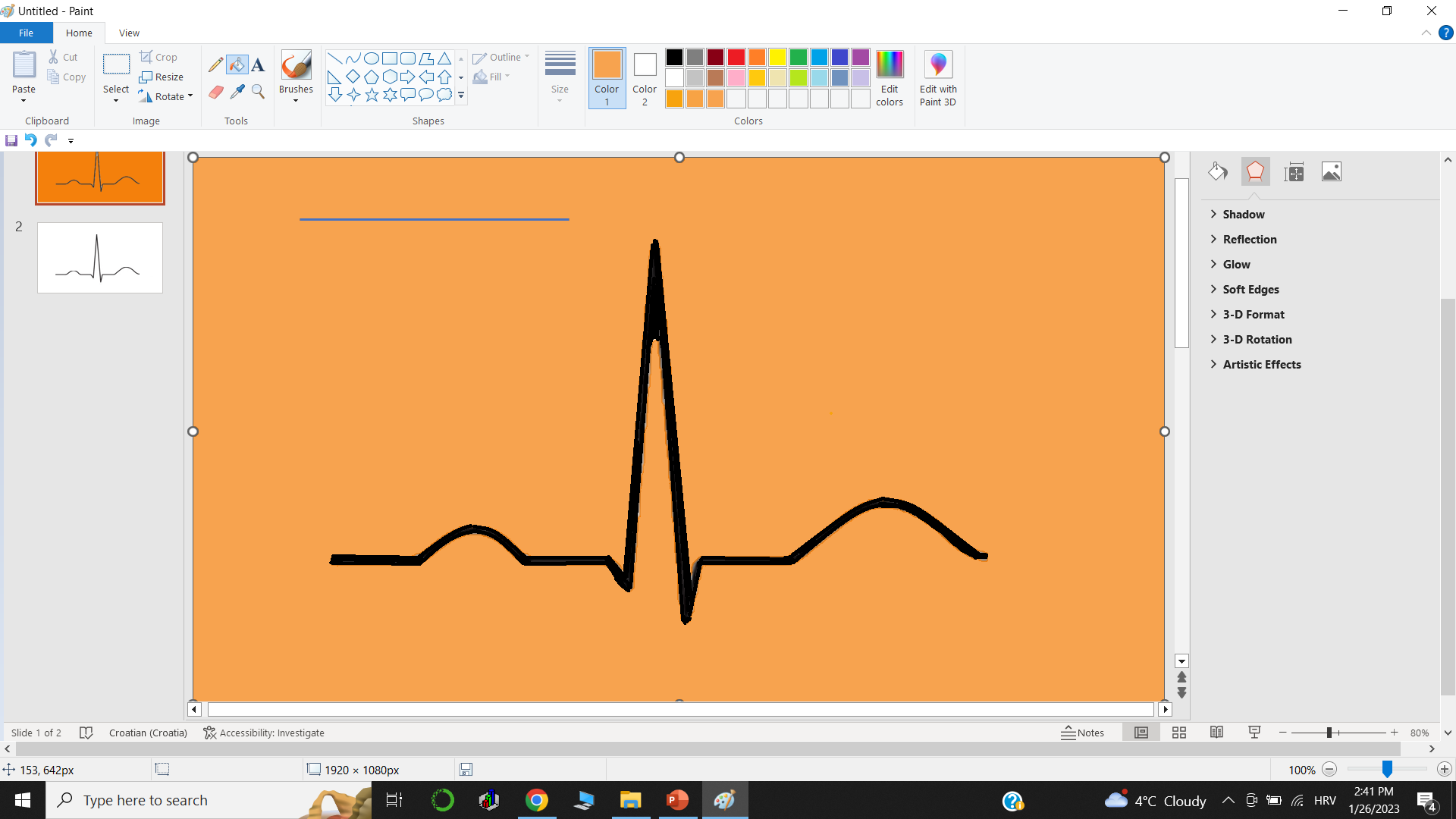 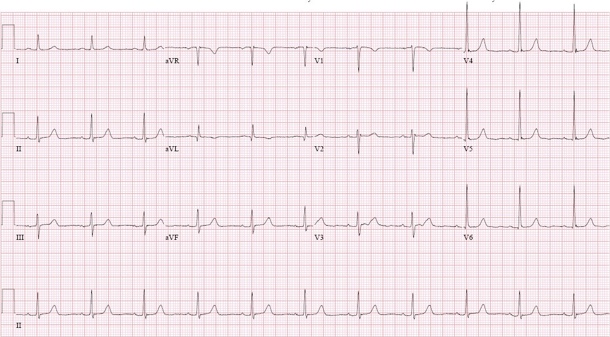 12-kanalni EKG
Položaj elektroda na tijelu
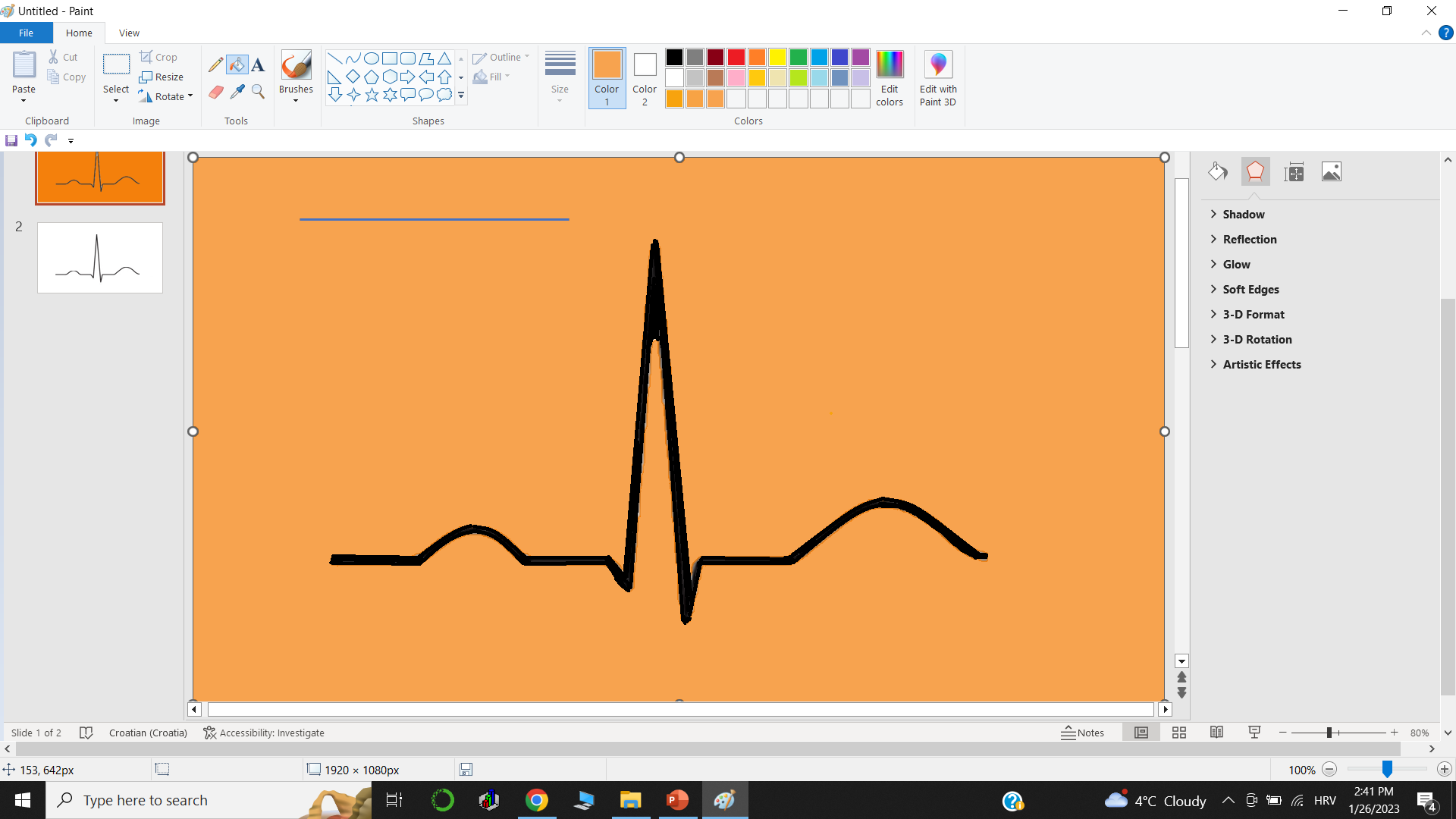 Kasni ventrikularni potencijali (VLP)
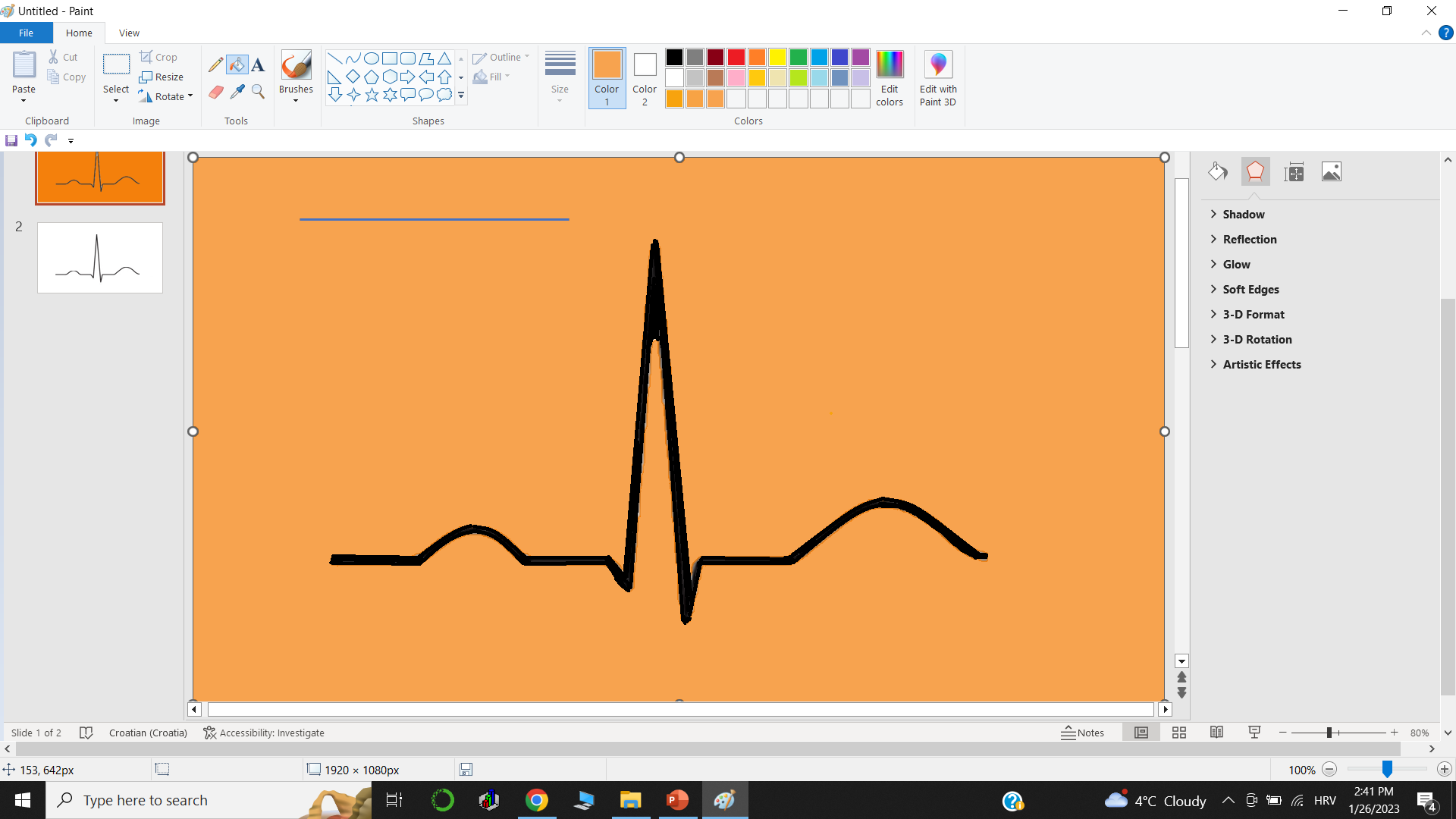 Metoda
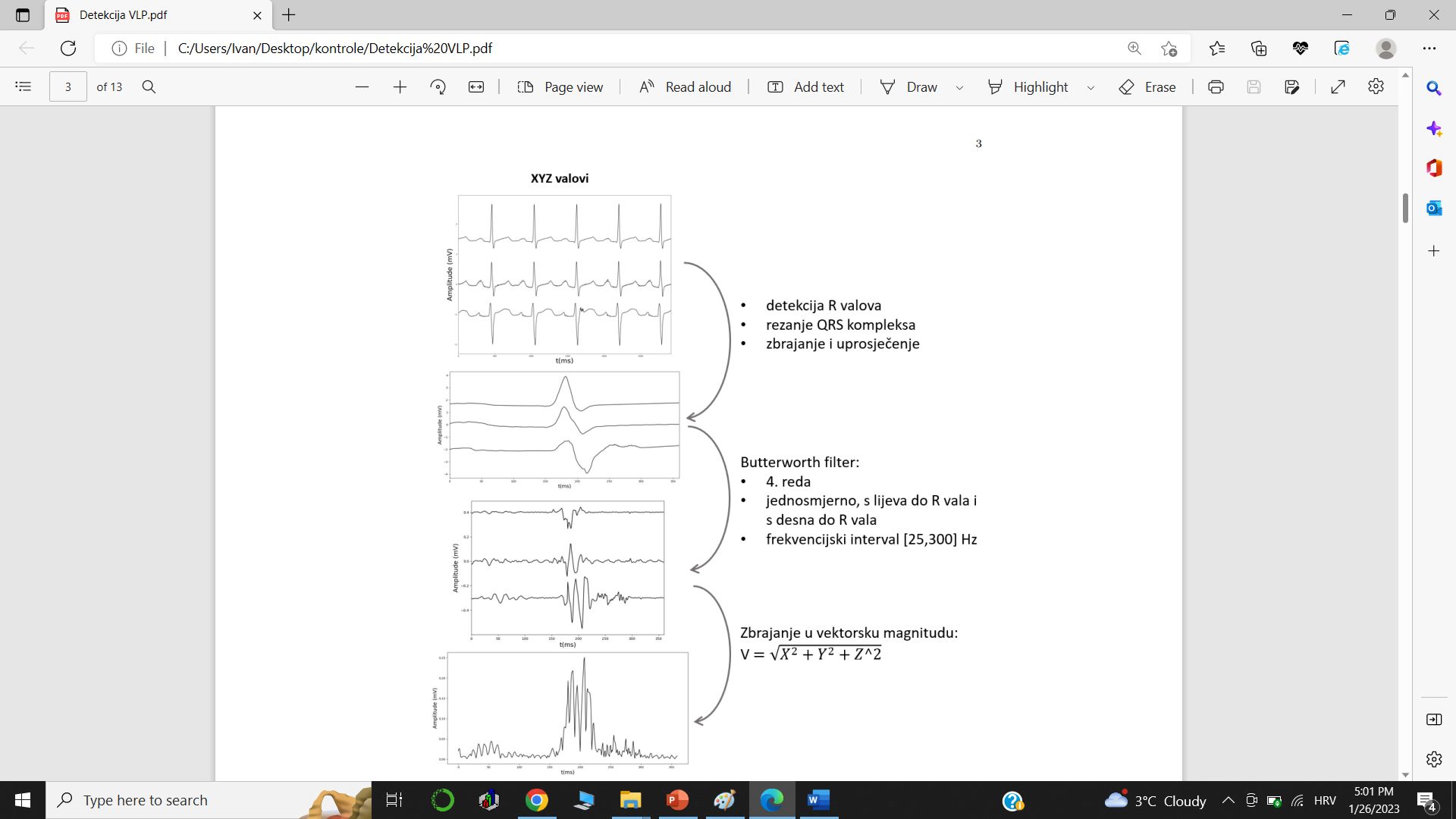 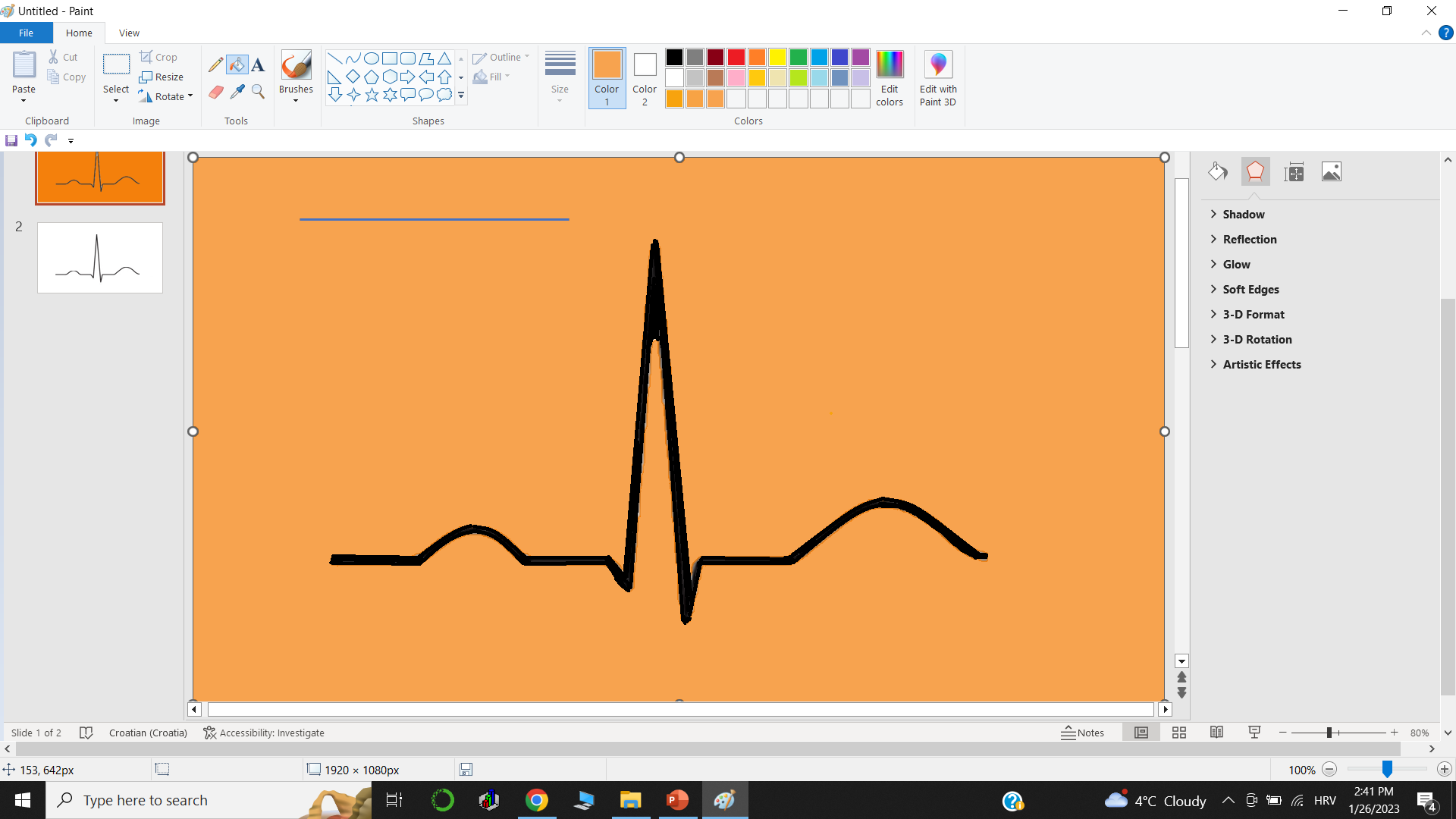 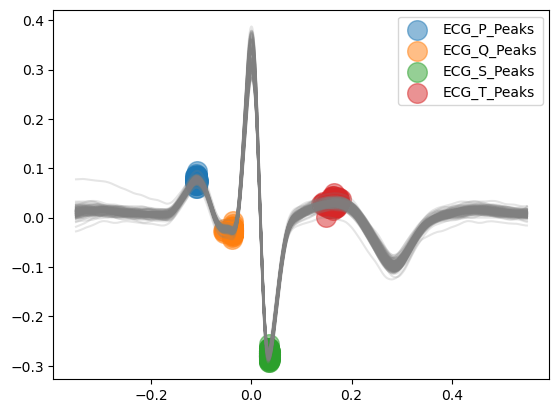 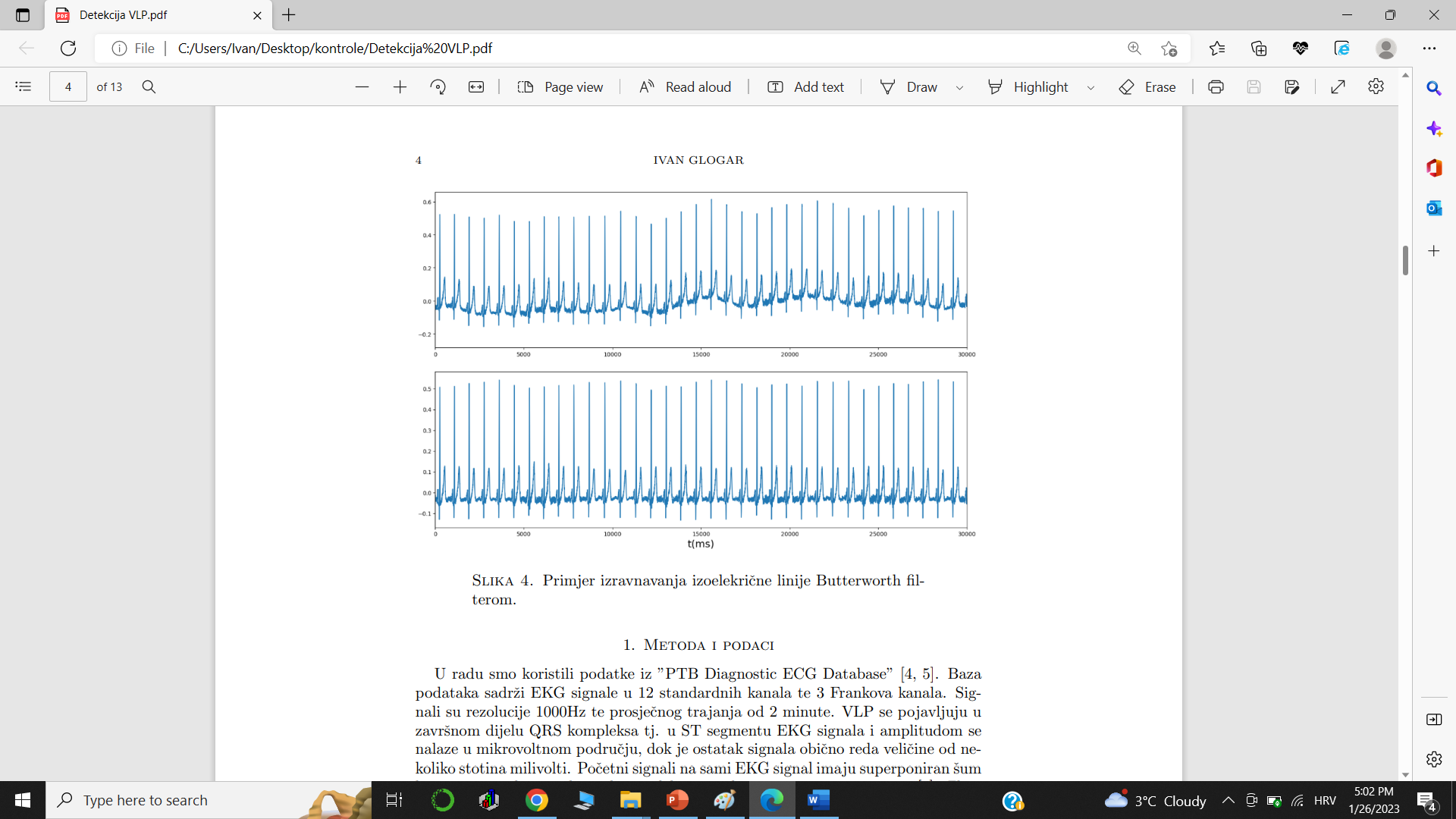 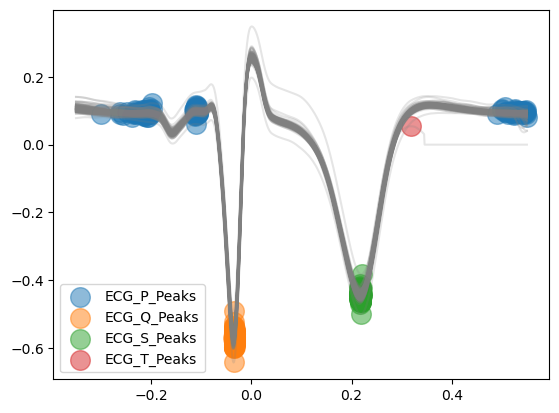 Izoelektrična linija
Detekcija valova
(Neurokit2)
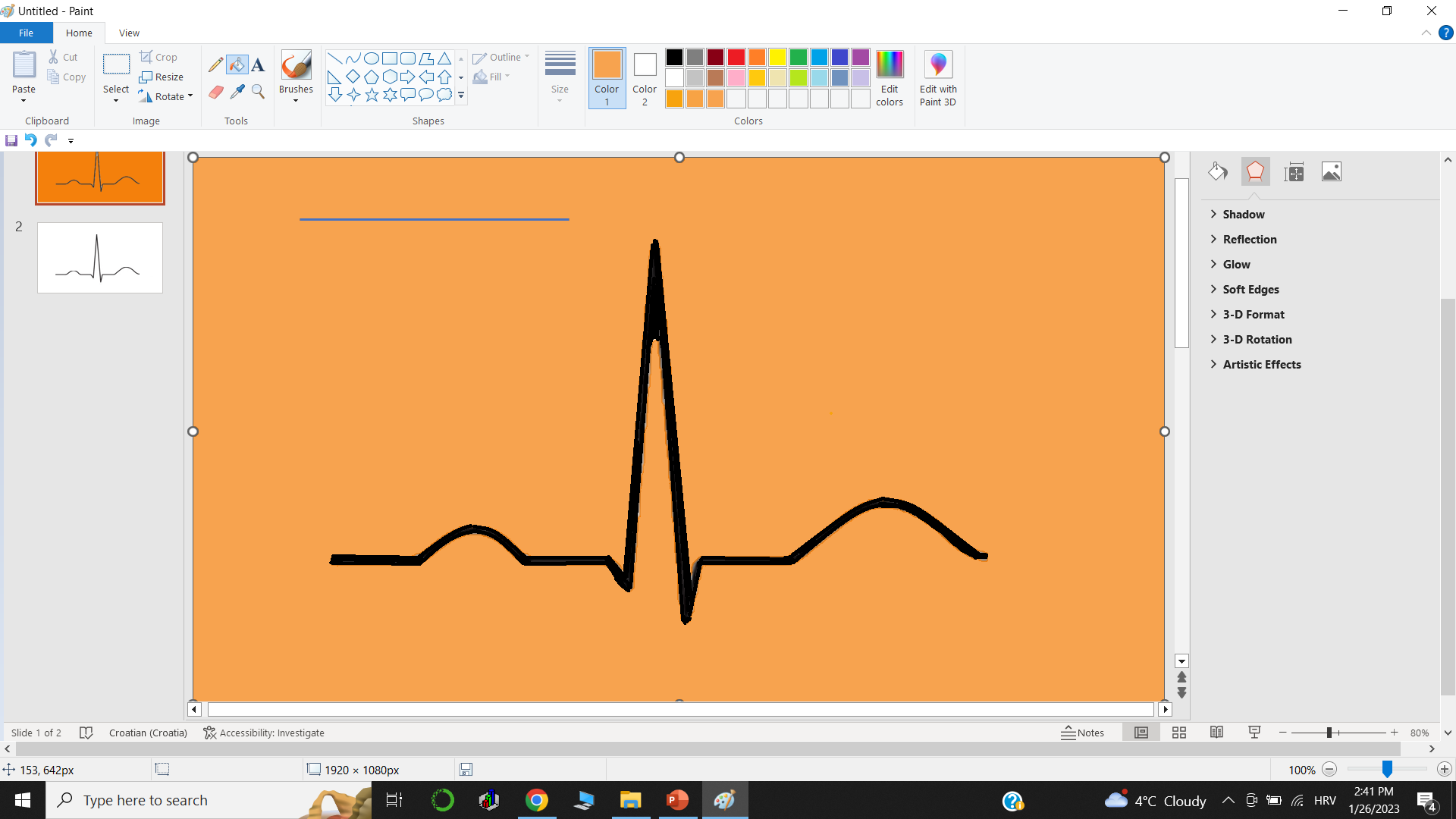 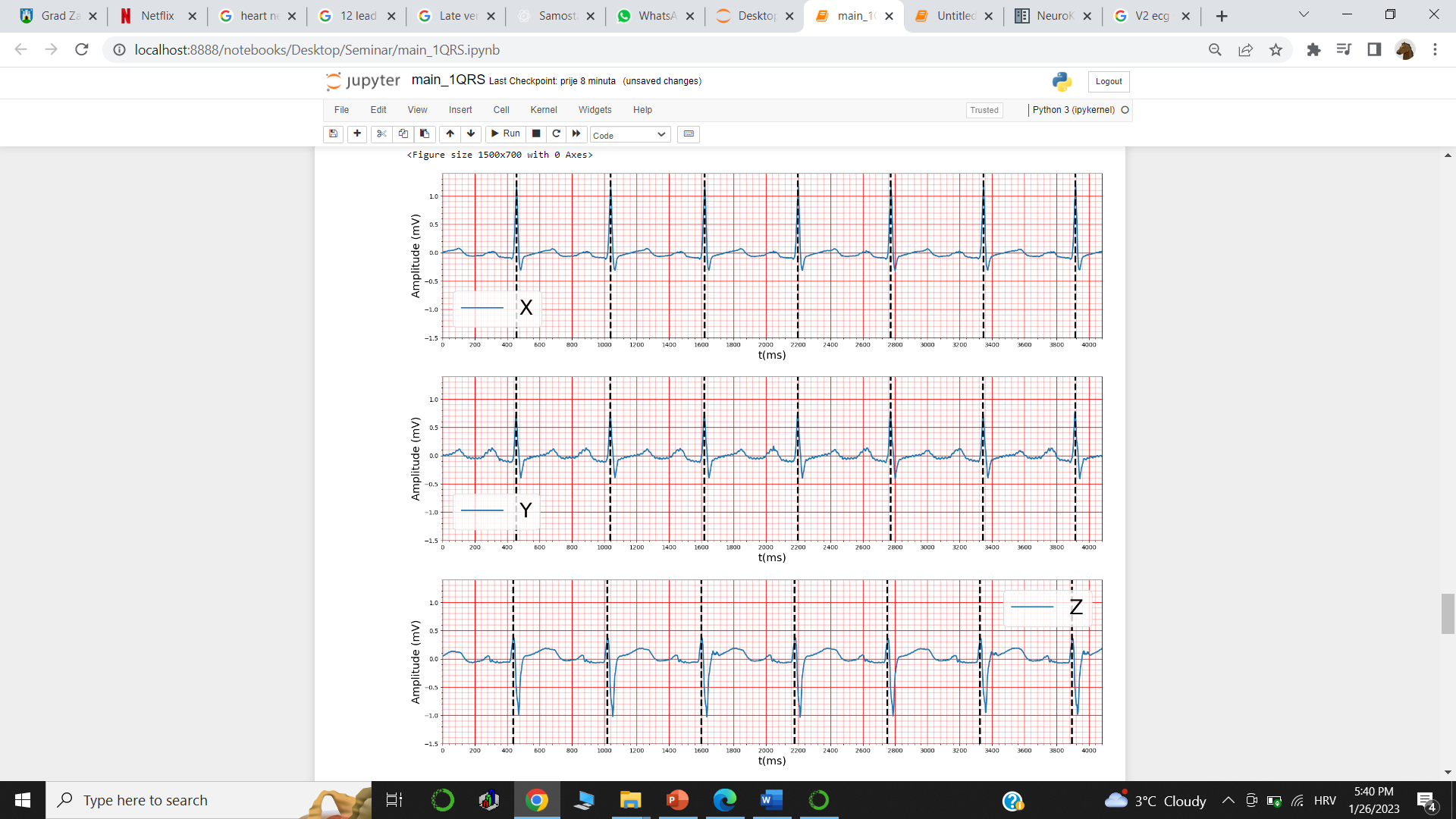 Rezultat detekcije R valova


-potrebna filtracija
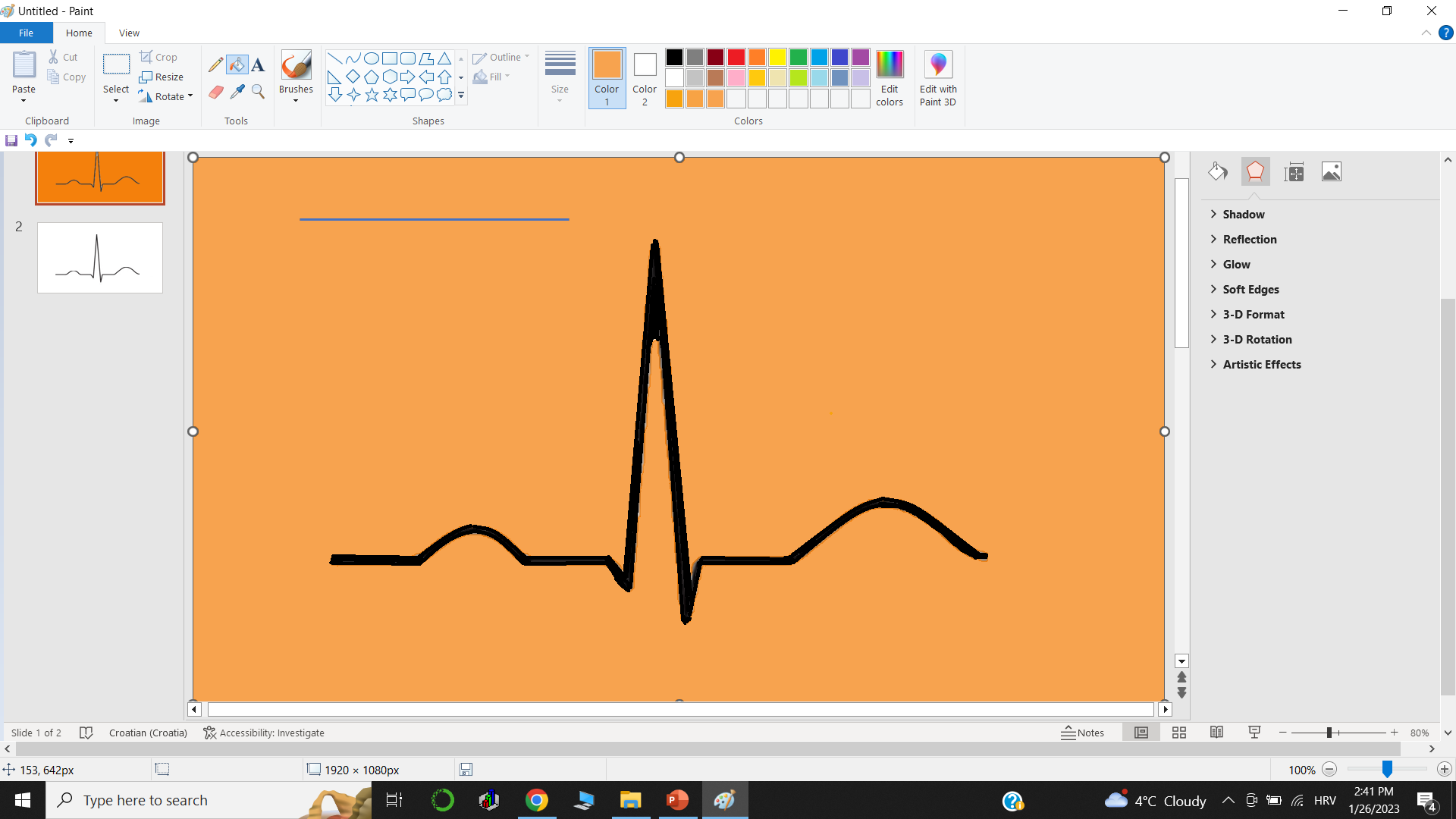 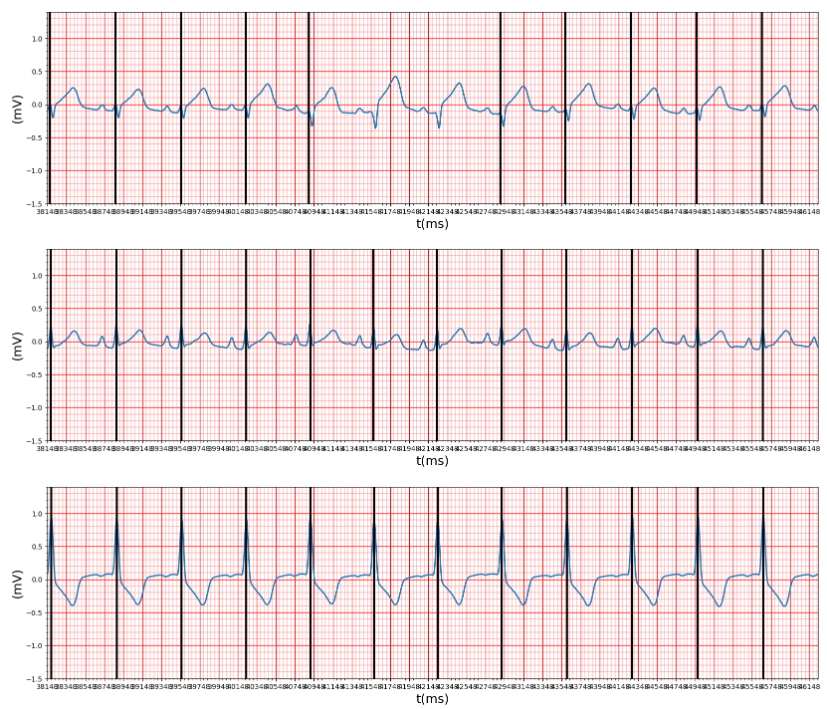 Primjer djelomično loše detekcije
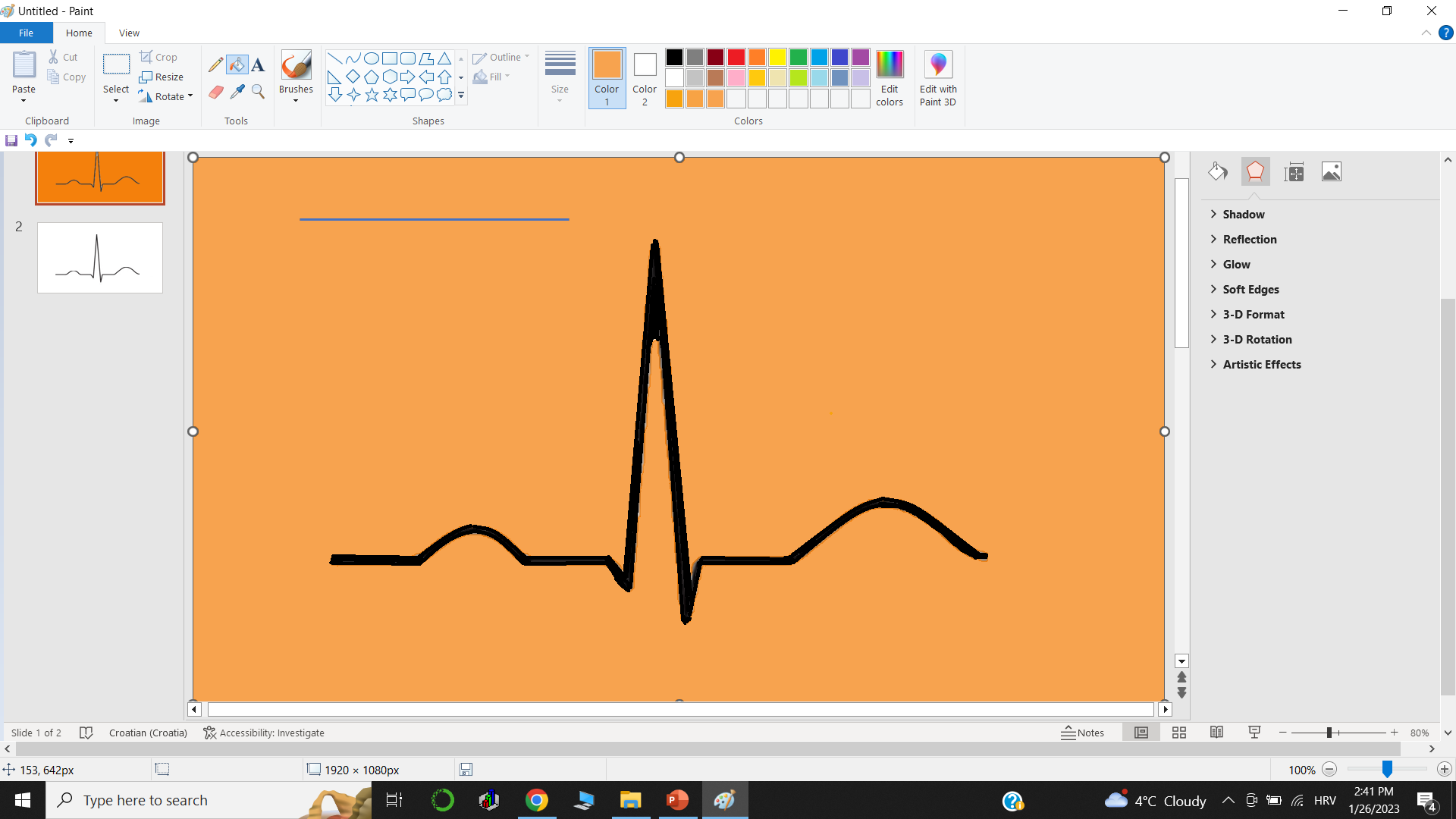 Gibbsov efekt
Butterworth filter
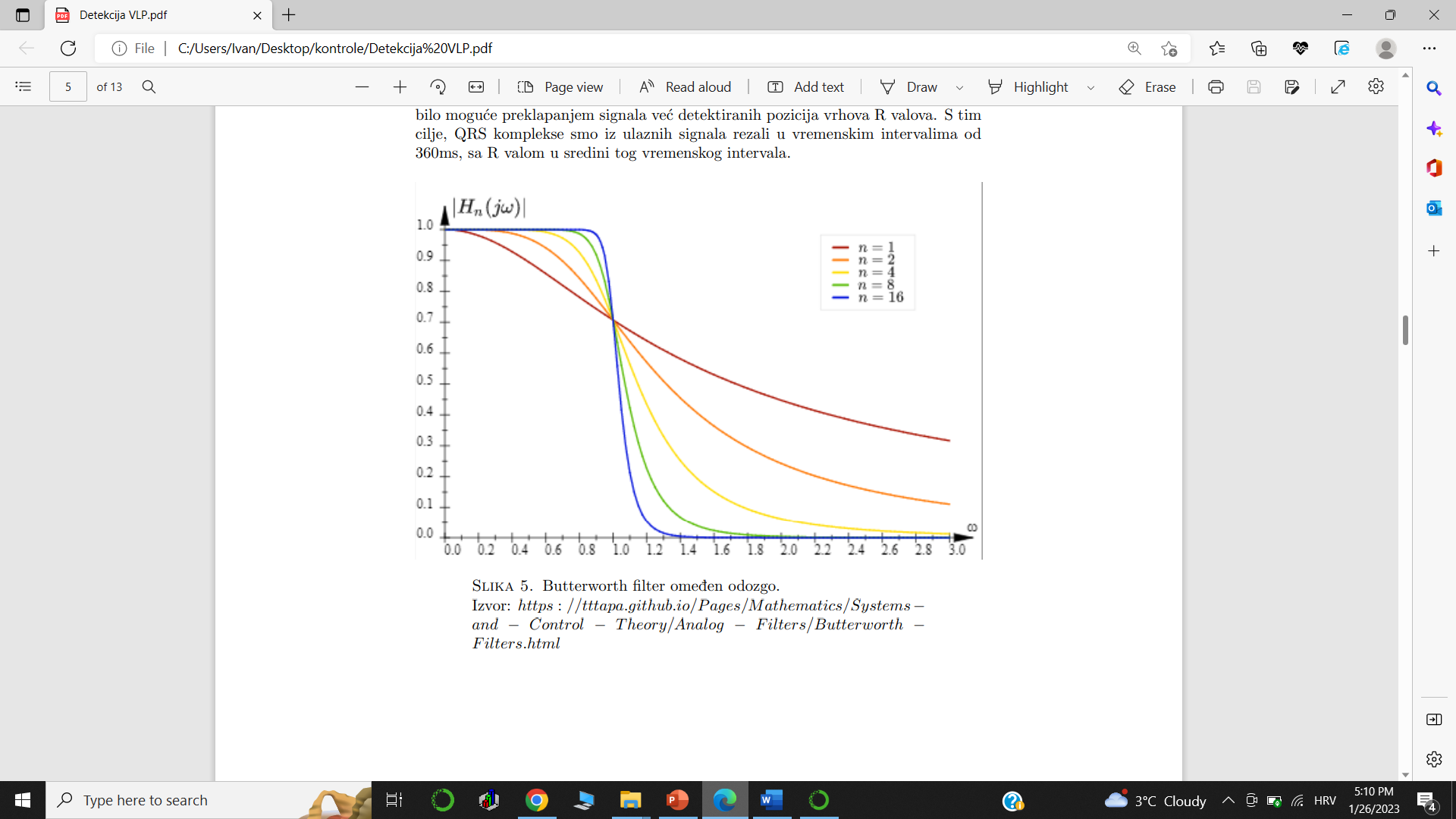 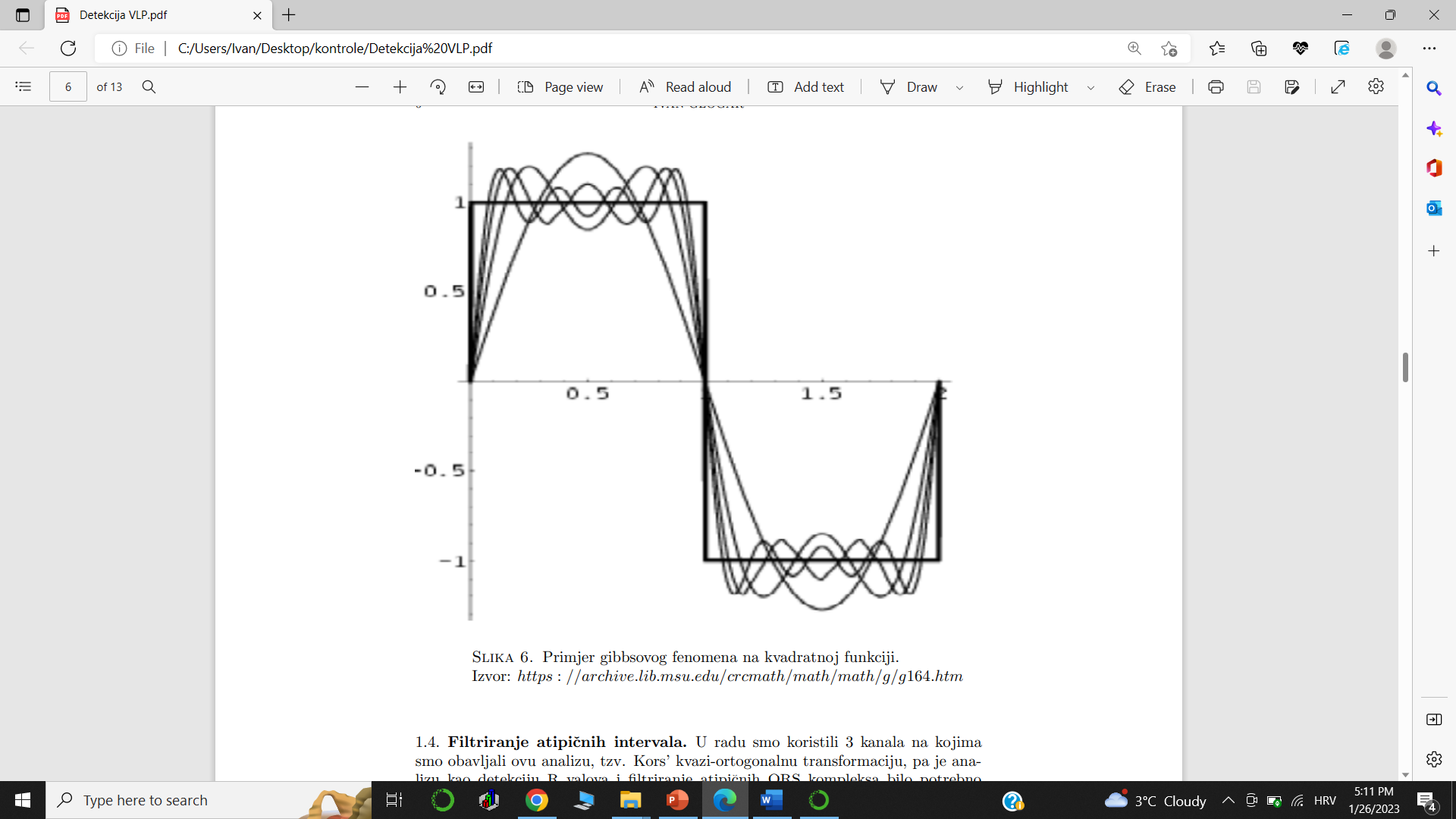 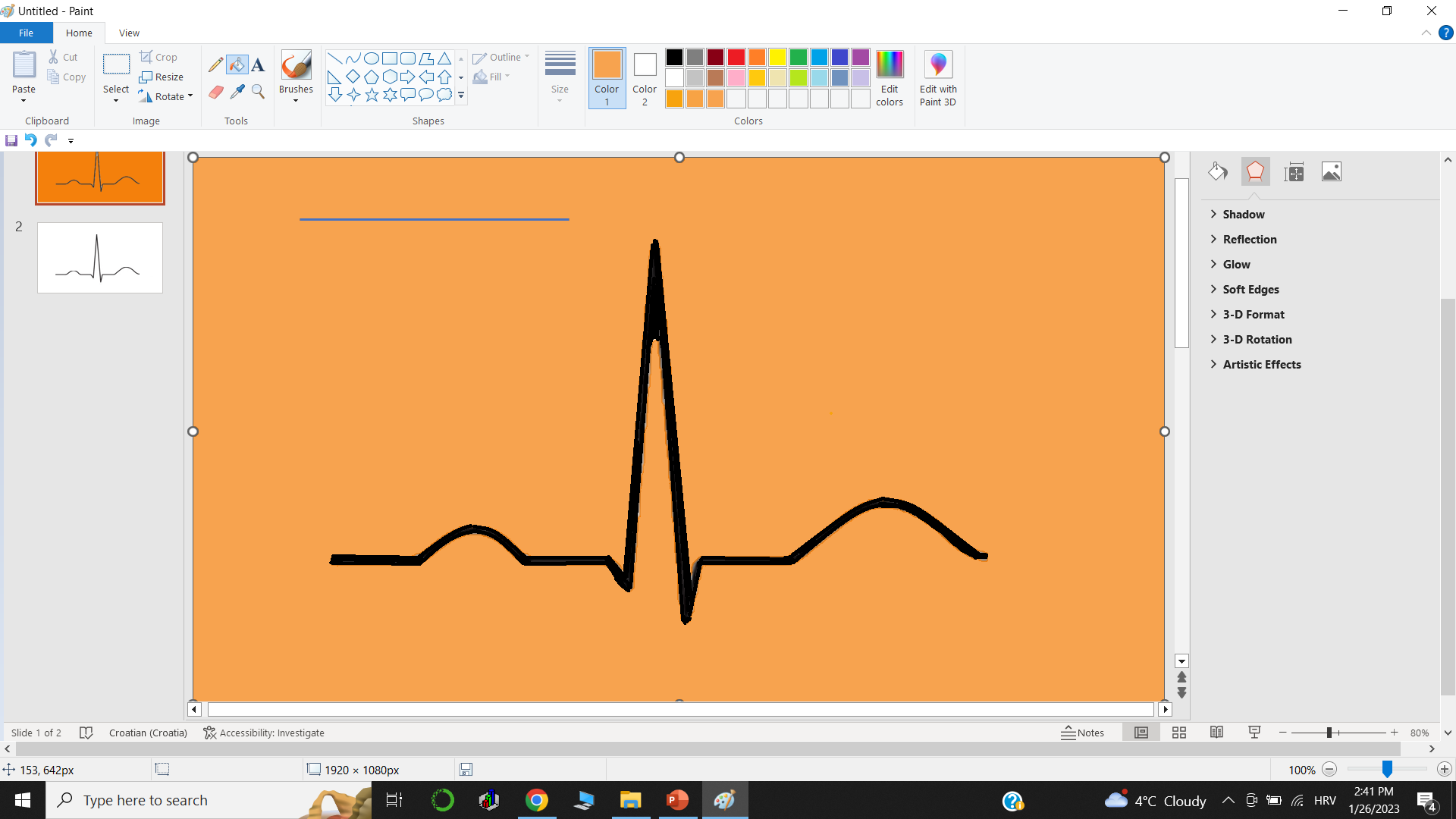 Primjena Butterworth filtera 4. reda
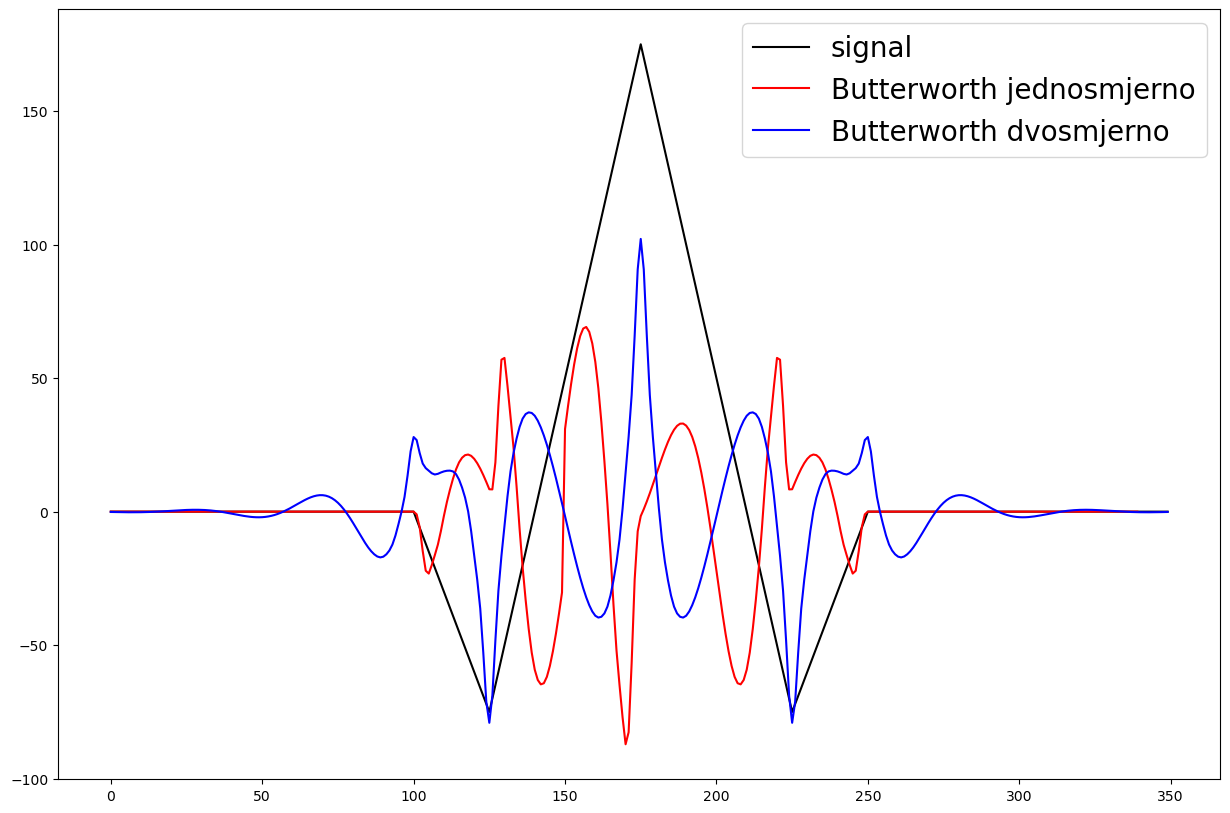 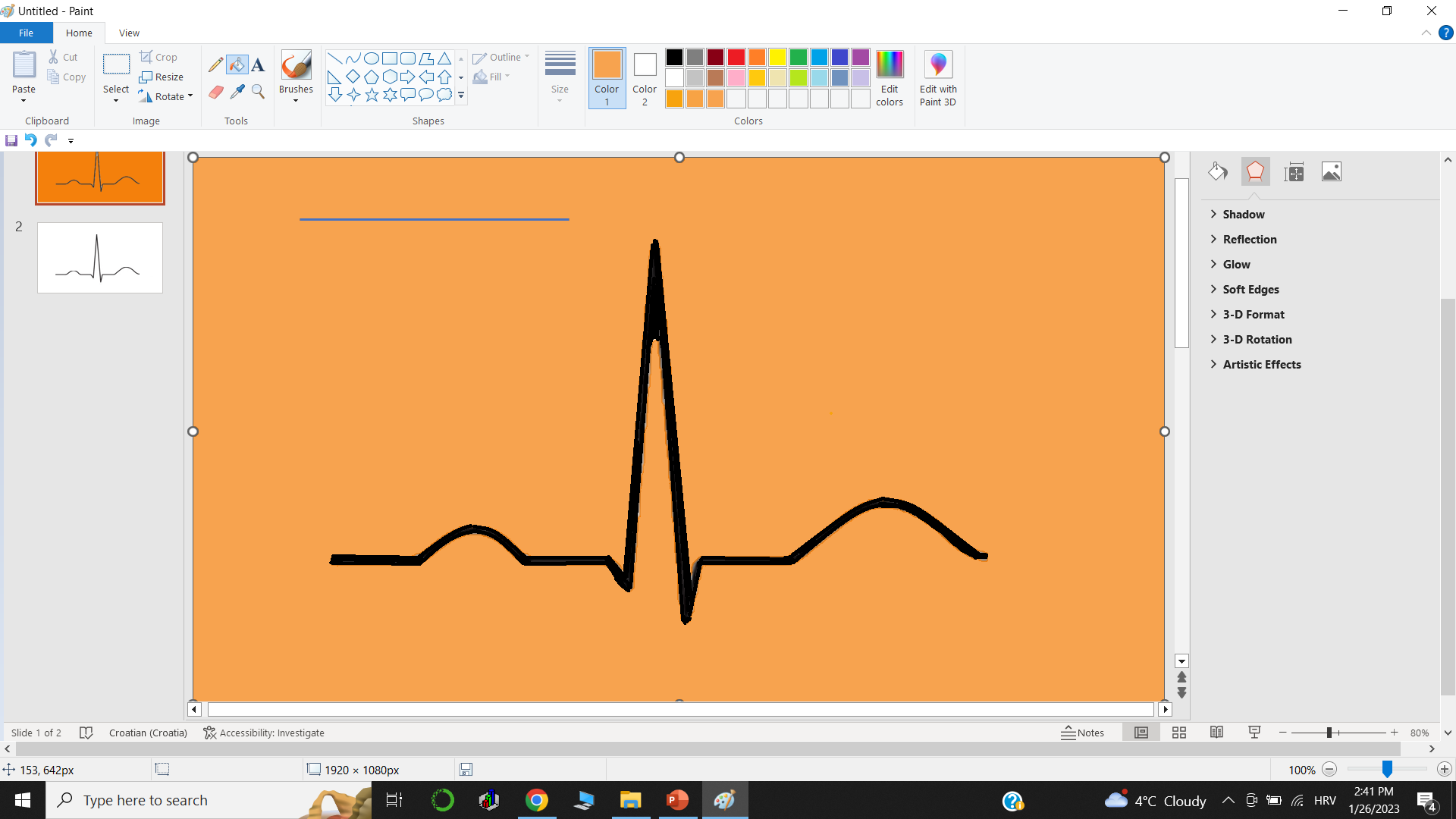 Standardi
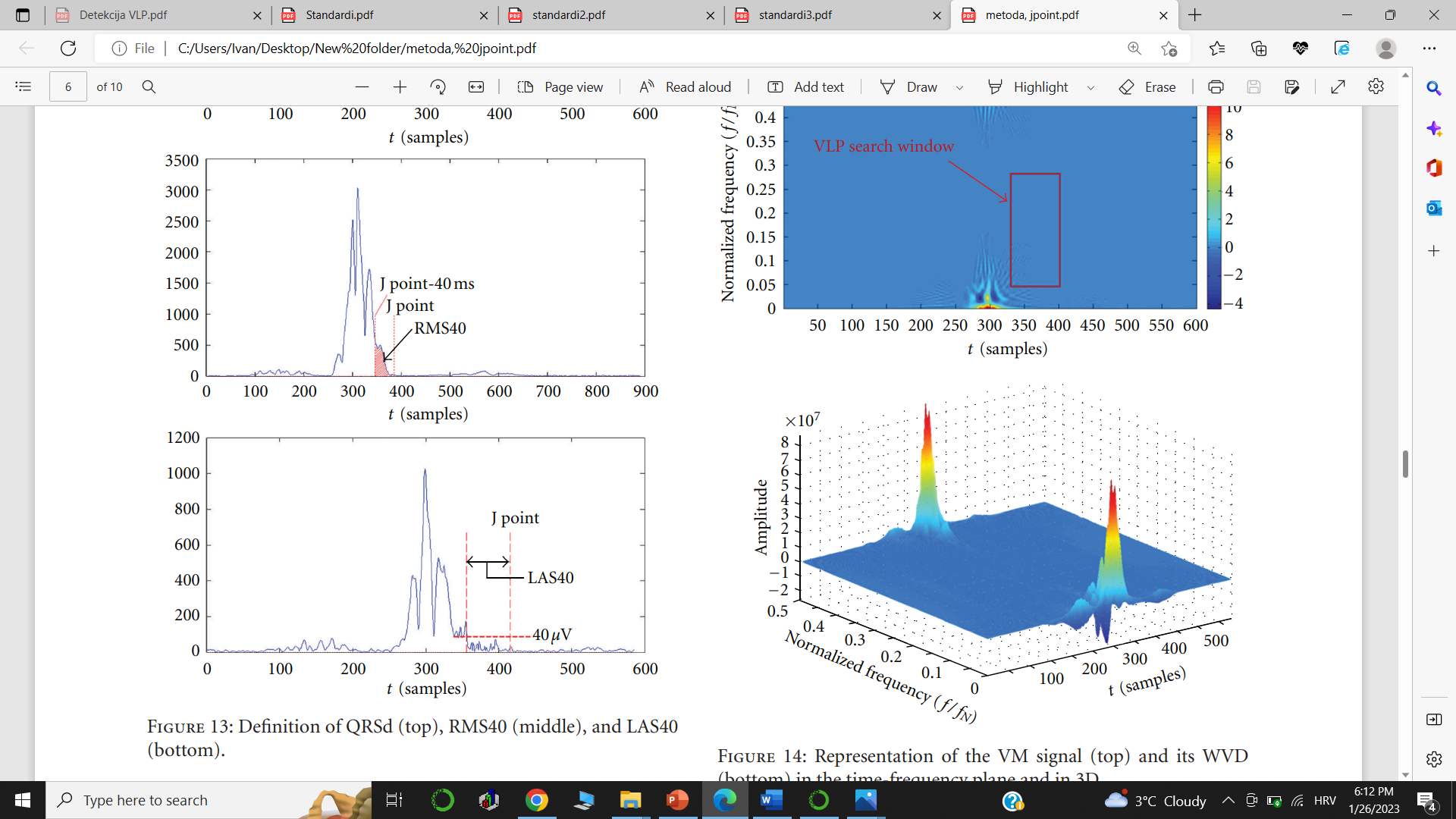 QRSd: mora biti >114ms
RMS40: mora iznositi manje od 20/60µV
LAS40: mora biti >38ms

Definiramo: QRSoff i J point
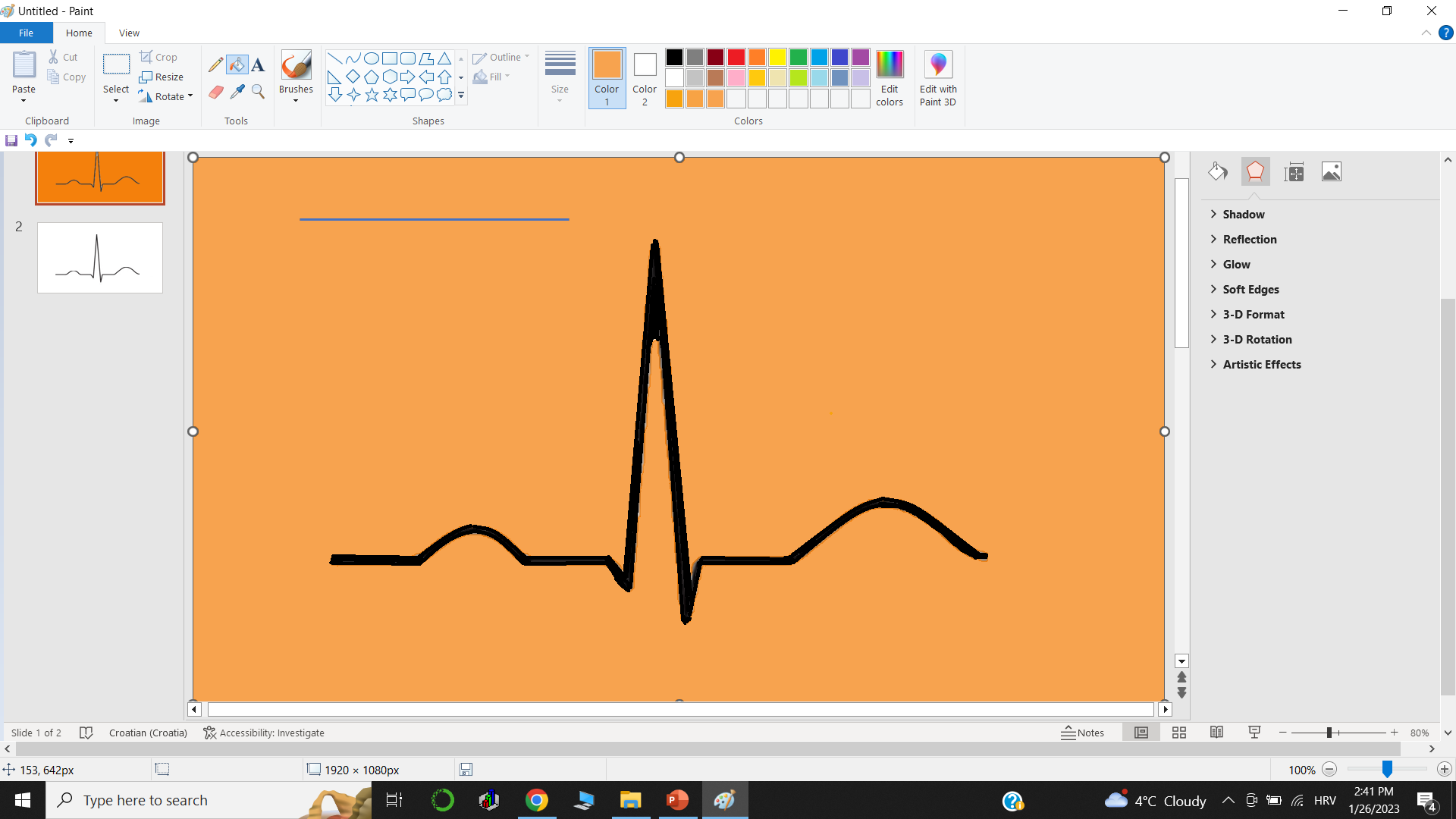 Podaci:   PTB Diagnostic ECG Database
Aritmogena displazija desnog ventrikula
Sintetički dodan signal
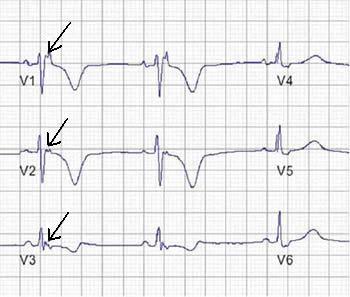 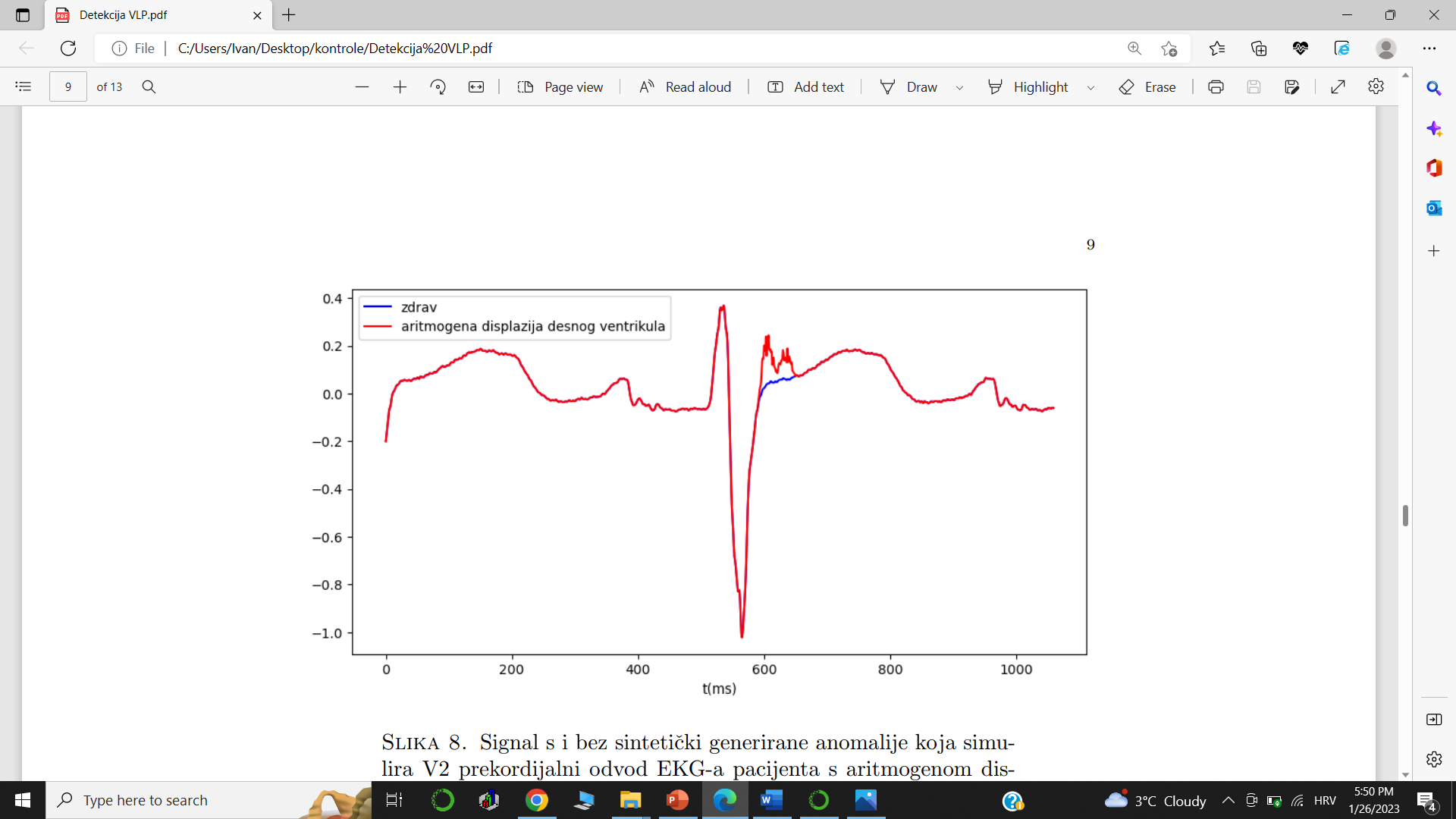 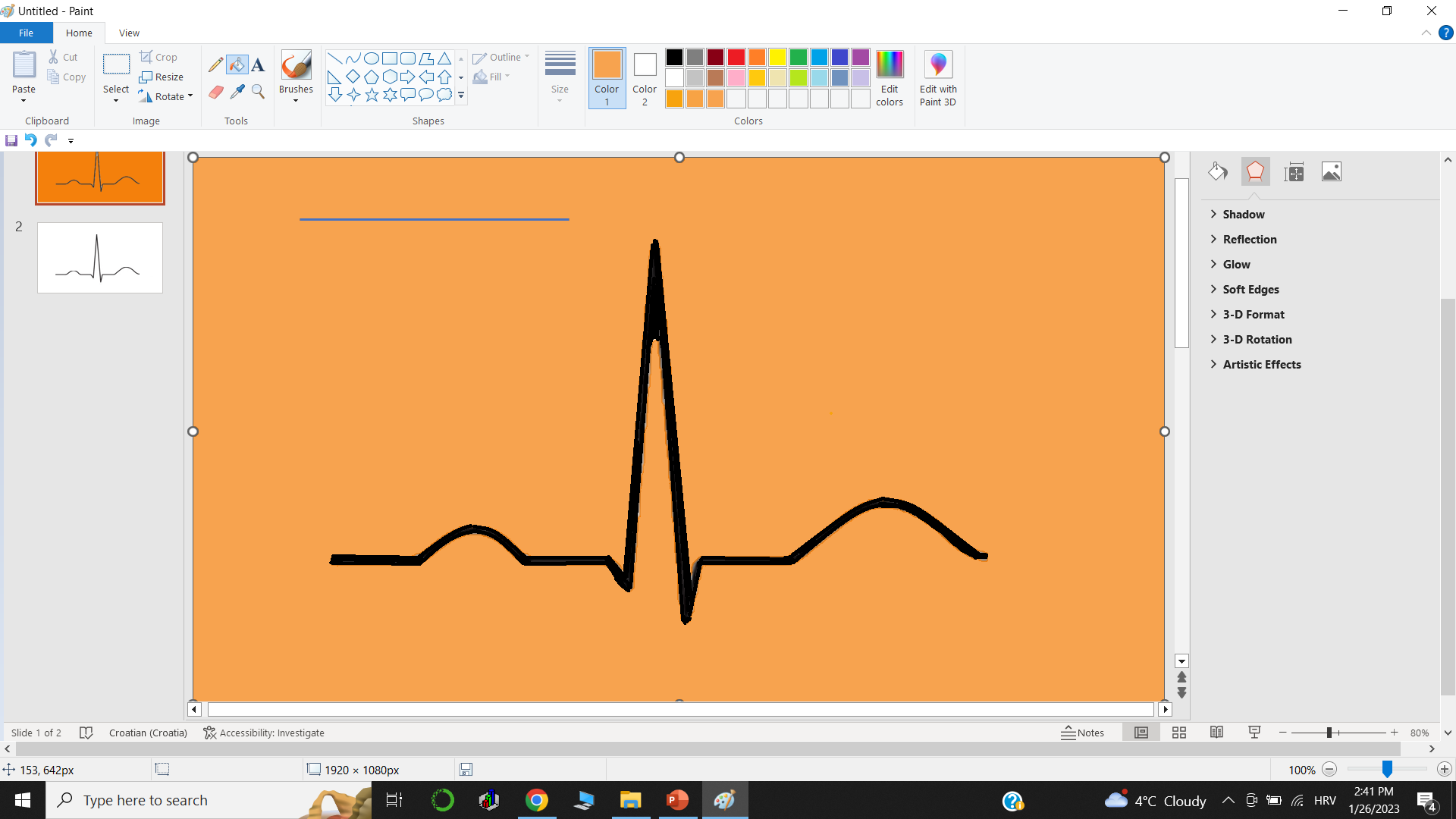 Rezultati
Filtracija detektiranih QRS kompleksa
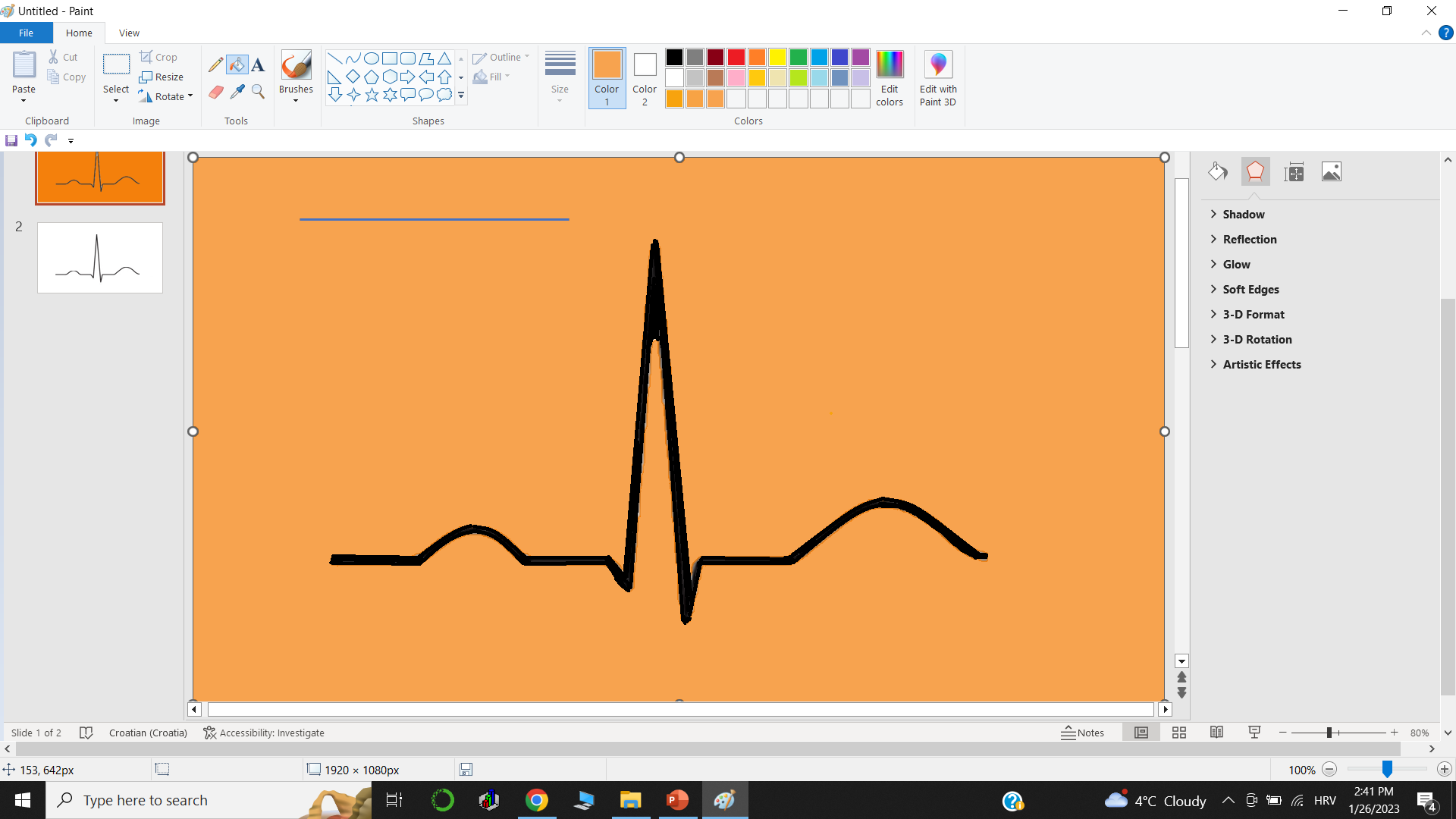 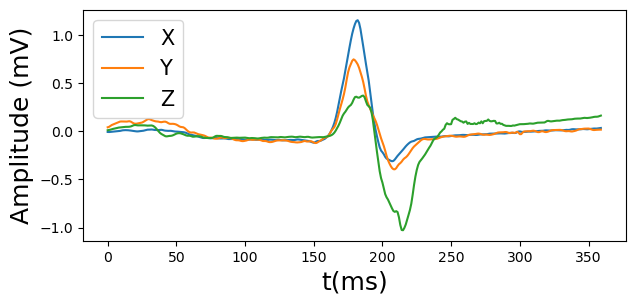 Prvi izrezani kompleksi
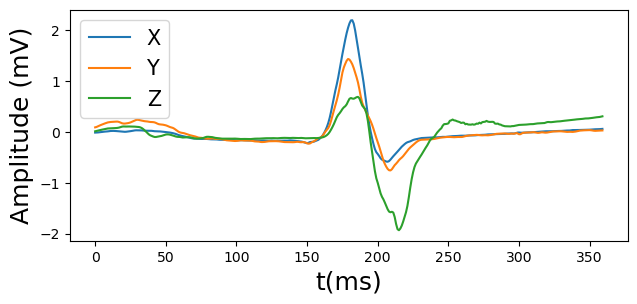 Zbrojeni kompleksi
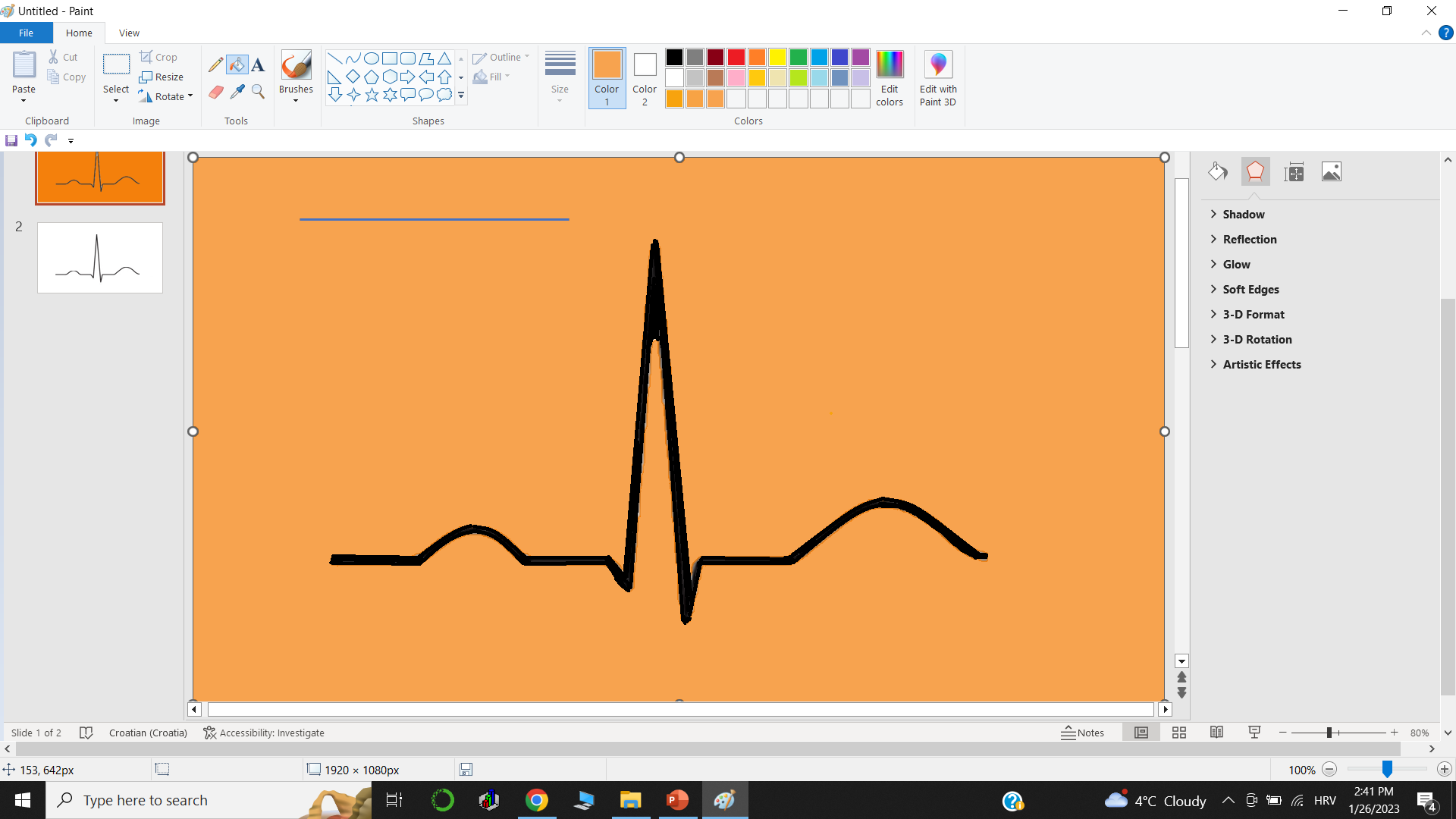 Primjena Butterworth filtera
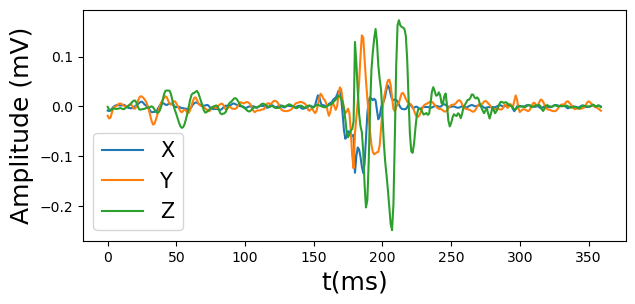 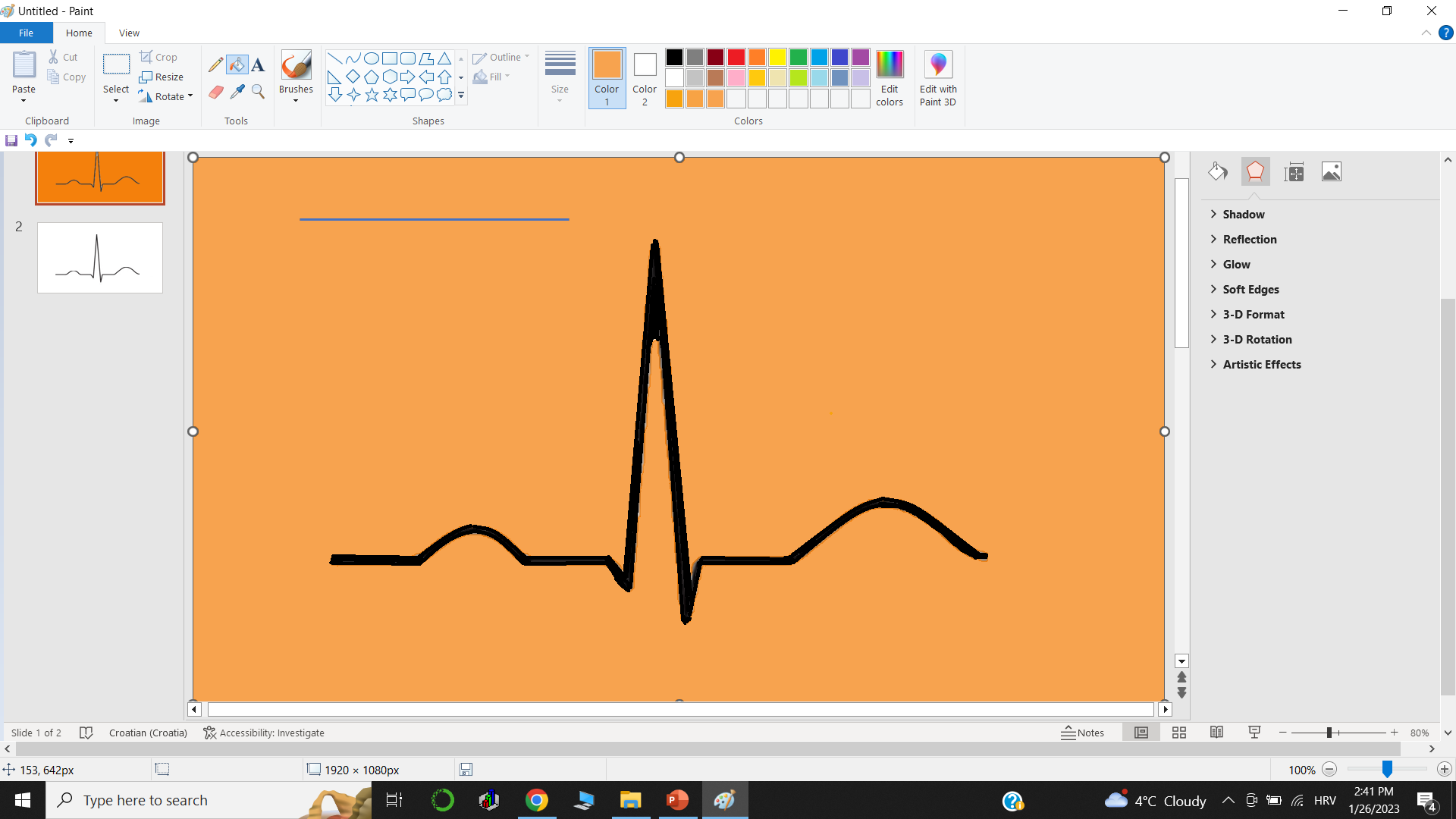 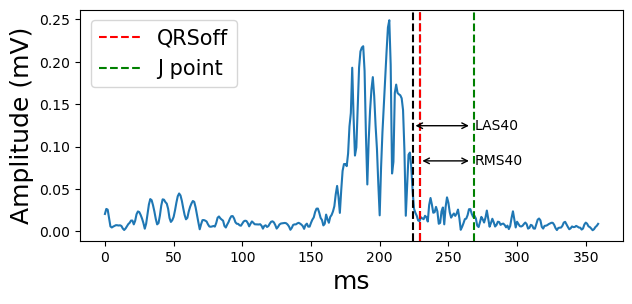 RMS40 = 21.63 μV
Las40 = 45 ms
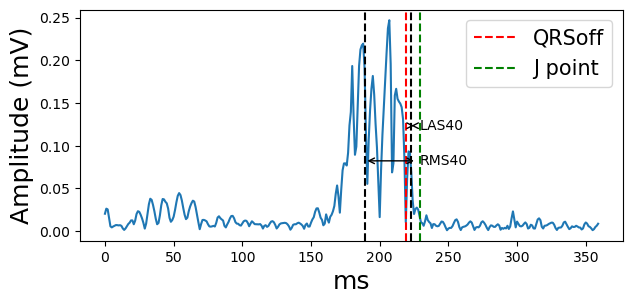 RMS40 = 130.08 μV
Las40 = 6 ms
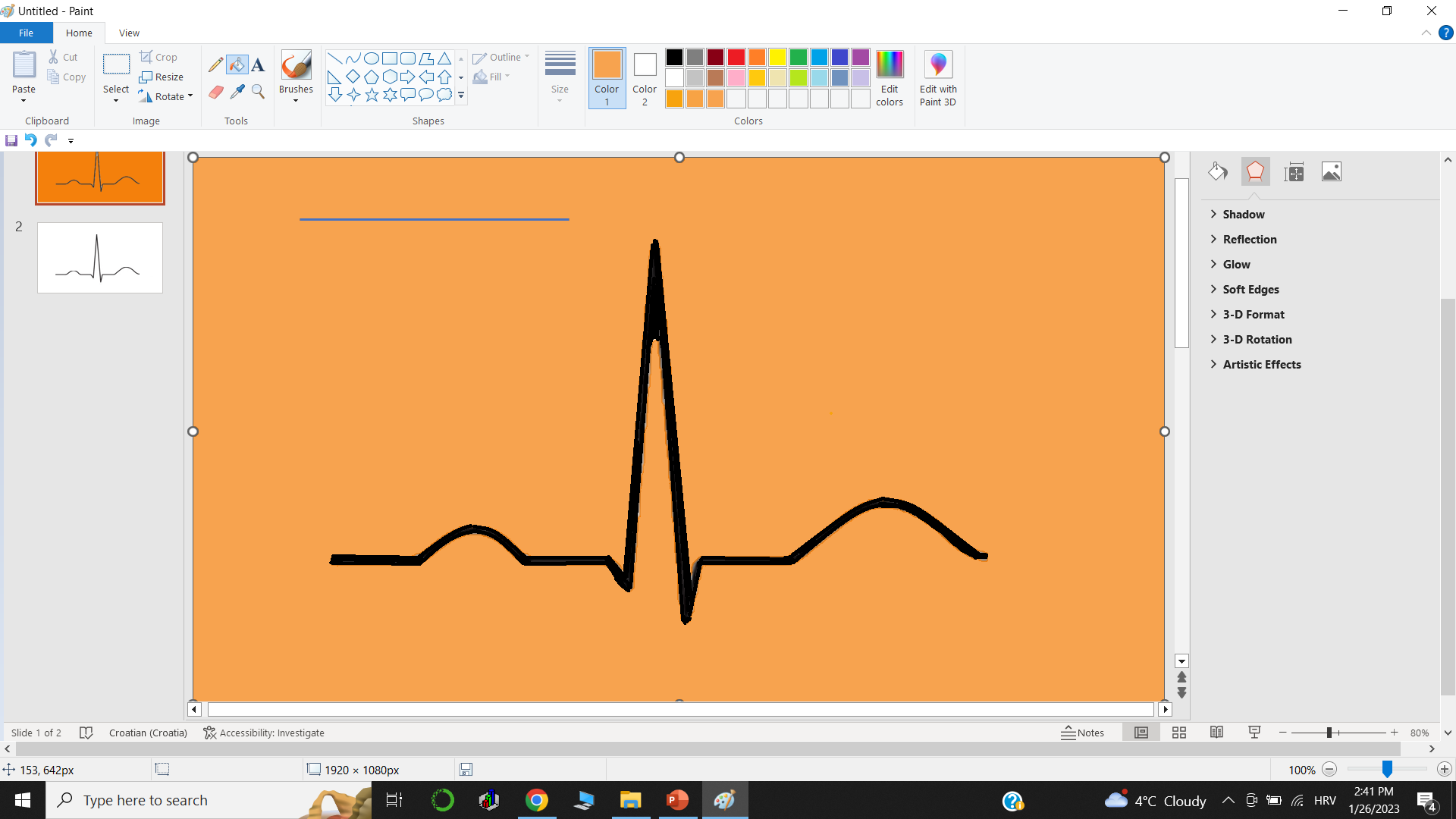 Zaključak
Potrebna rigoroznija metoda detekcije QRS kompleksa
Definicija točaka QRSoff i J point
Bolje tretiranje Gibbsovog fenomena
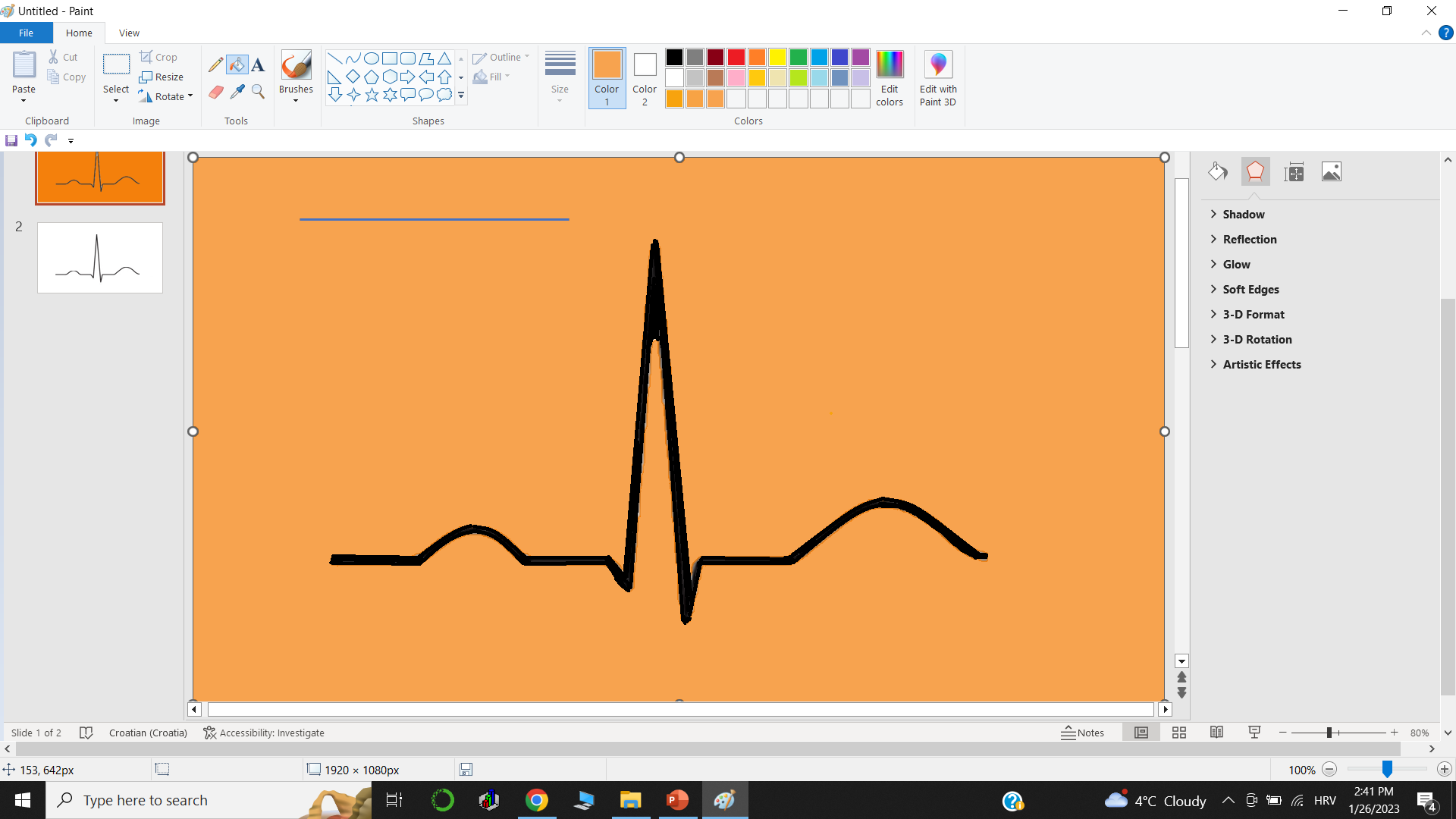